Реалізація компетентнісного підходу в організації та проведенні літніх мовних таборів з учнями молодших класів
Голова - щоб слухати.
Вуха - щоб чути.
Очі - щоб бачити.
Руки - щоб їх піднімати.
Серце - щоб усе відчувати і сприймати.
Скоромовка
Сонце гріє – аж пече,
з сома в морі піт тече,
радить сому сонний кит:
- Покупатись, соме, слід!
ЛІТО
Тема уроку:
Марко Вовчок 
“Літній ранок”.
Казкова квітка Петриківки.
Довідкове бюро
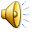 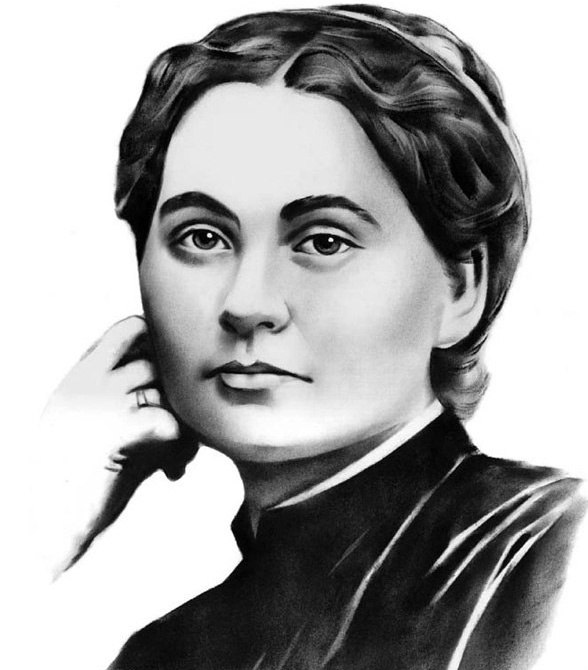 Читання луною
луки
пташки
схованок
здіймається


росяними
навкруги
життєдайного
прокидається
Гра“Літературознавці”
- знайди порівняння;
  - добери епітети.
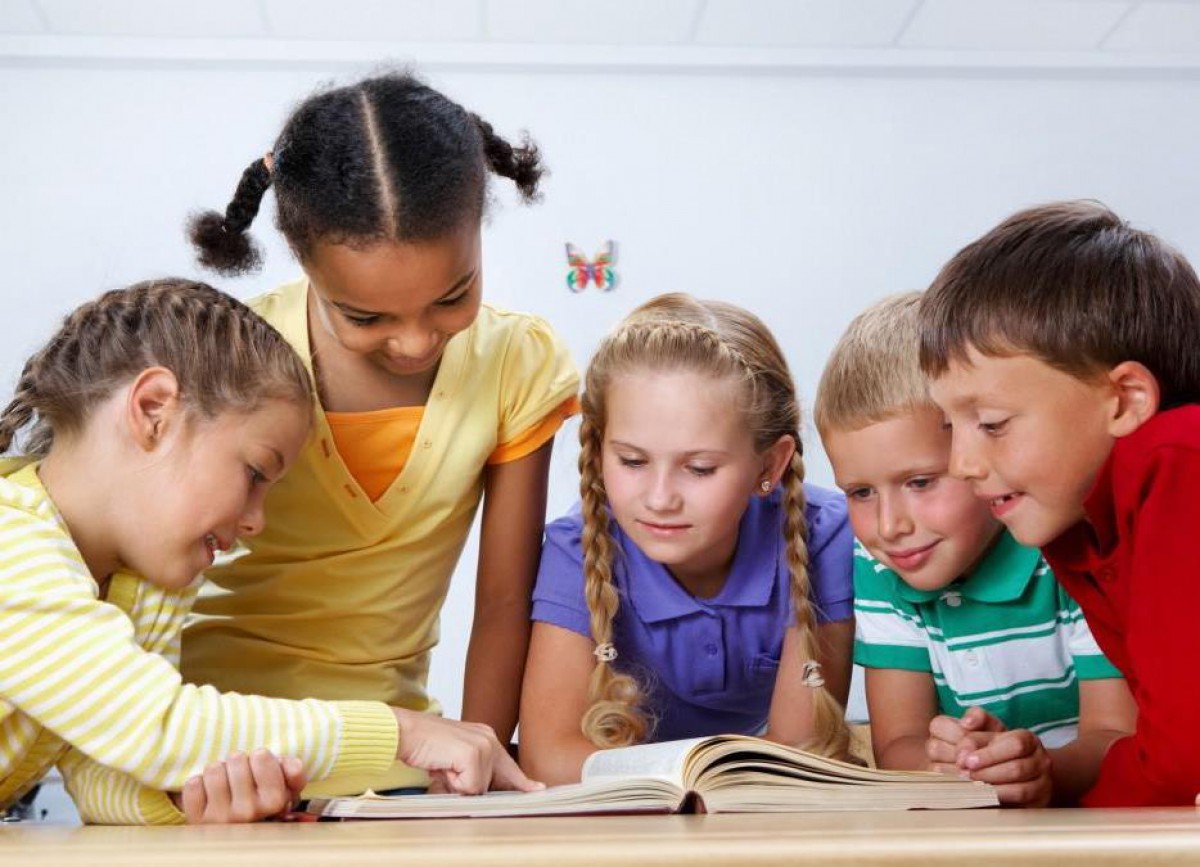 Гра“Пошуковці”
Знайди речення зі словами: “пеленою”, “гори”, “пташки”, “луки”, “жвавості”
Гра“Прислів’я з лего”
сонце
природа
гріє
сяє
воскресає
сонце
Фізкультхвилинка
Робота за стратегією
“Що? – Отже, що? – Що тепер?”
Зображення природи в картинах відомих художників
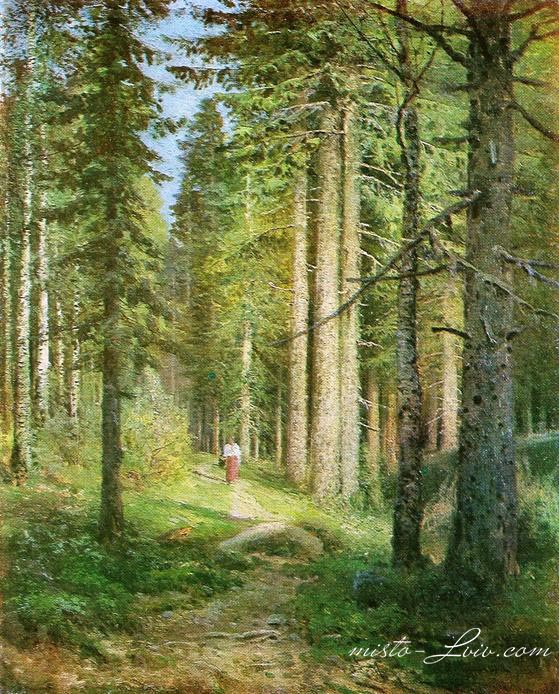 І.Шишкін
"Літо в лісі"
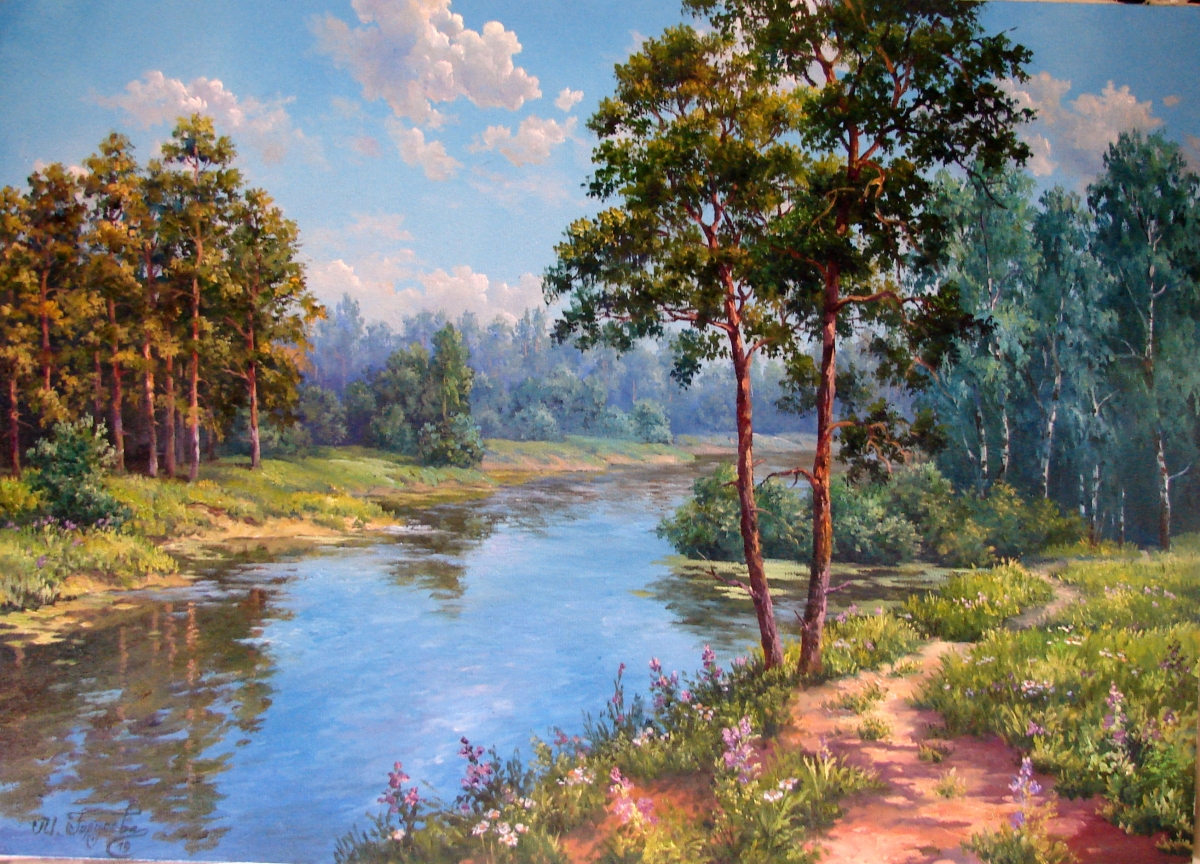 М. Гордєєва
«Літній день»
Квітка Петриківки
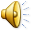 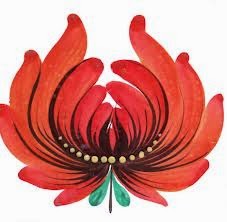 Вправа
«Незавершене речення»
• Сьогоднішній урок навчив мене ...
   • Прочитаний твір спонукає мене ...
   • Найцікавішим завданням було ...
Дякую за увагу!